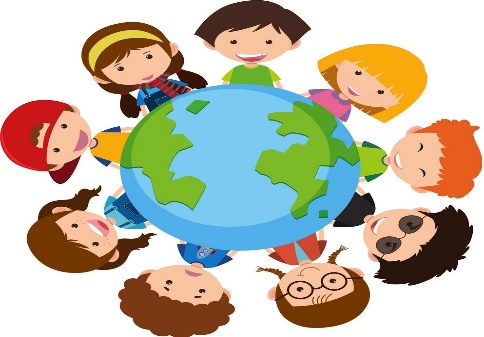 التسامح
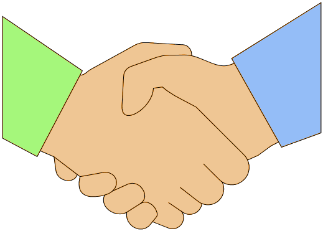 أولا: مفهوم التسامح
ثانيا: مظاهر التسامح
ثالثا: آثار التسامح
رابعا: صفات الإنسان المتسامح
مفهوم التسامح
التسامح: هو مجموعة السلوكات التي تهدف إلى نبذ العنف والتعصب واعتماد         مبدأ الحوار.
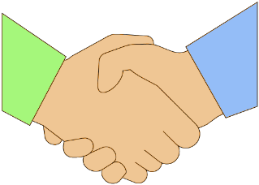 عرف؟
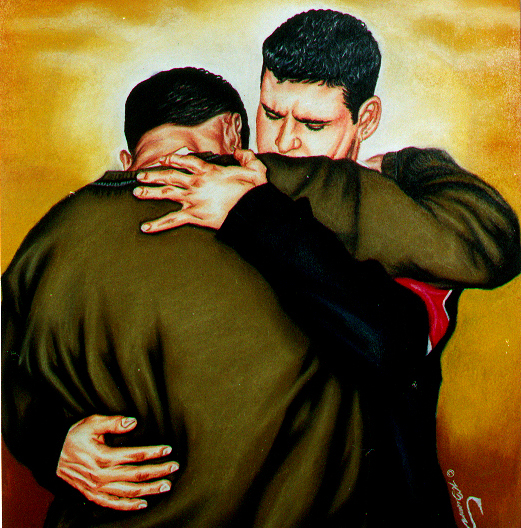 مظاهر التسامح
آثار التسامح
للتسامح عدة آثار على الفرد والمجتمع:
1- نشر المحبة بين أفراد المجتمع
2- تقوية العلاقات بين أفراد المجتمع
3- حل الخلافات بين الأفراد بطرق سهلة
4- القضاء على مظاهر العنف
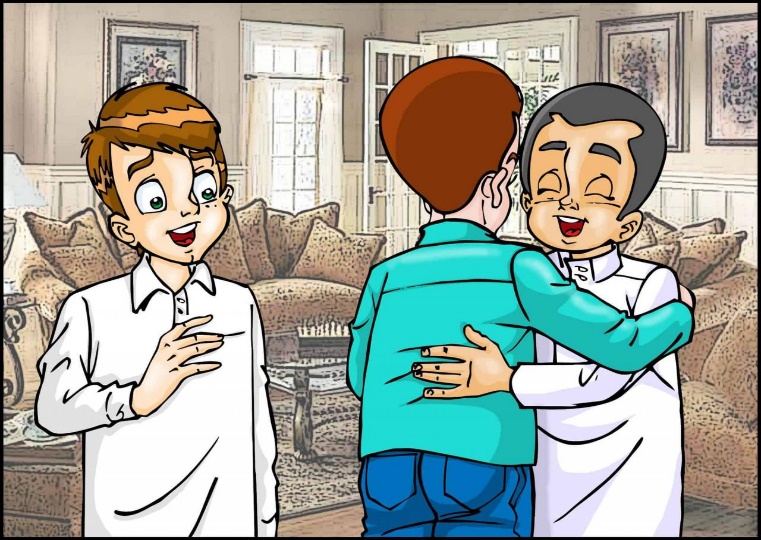 عدد؟
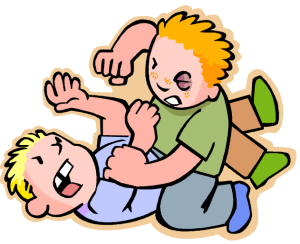 صفات الإنسان المتسامح
للإنسان المتسامح عدة صفات:
1- نبذ التعصب وتقبل الرأي الآخر
2- كريم النفس محب للآخرين
3- مساعدة الآخرين
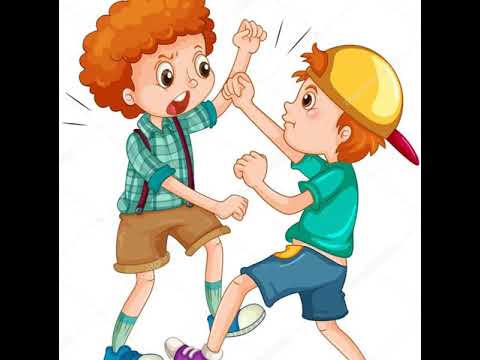 عدد؟
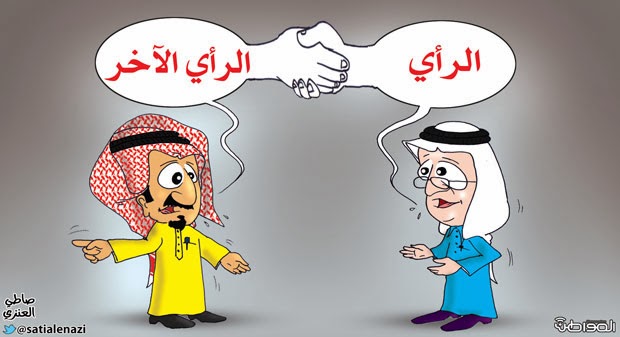